Министерство образованияРеспублики Мордовия
Портфолио

Буковой 
Натальи Николаевны

воспитателя 
МАДОУ «Детский сад №18»

г. о. Саранск
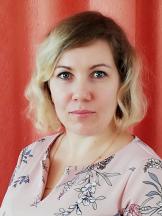 Дата рождения: 16 июня 1986 года
Профессиональное образование:  Высшее, 2003-2008 гг., ФГБОУ ВПО «МГПИ им. М.Е. Евсевьева». Квалификация по диплому: учитель физики и учитель информатики.
Диплом: ВСГ 1156682 № 2235.
Дата выдачи: 18 июня 2008 года.
Профессиональная переподготовка: ФГБОУ ВПО «МГПИ им. М.Е. Евсевьева» по программе «Педагог дошкольного образования»
Диплом: 132409512017 №3617 
Дата выдачи:17 февраля 2020 г.
Общий трудовой стаж: 10 лет
Стаж педагогической работы: 10 лет
Представление педагогического опыта на тему:  «Использование методов изотерапии в оздоровительной работе с детьми дошкольного возраста».
https://upload2.schoolrm.ru/iblock/00f/00f1667c602e3e257582bcc3a4887747/Pedopyt-Bukova.pdf
Участие в инновационной (экспериментальной) деятельности
Наличие публикаций
Результаты участия воспитанников
Выступления на заседаниях методических советов, научно-практических конференциях, педагогических чтениях, семинарах, секциях, форумах, радиопередачах
Проведение открытых занятий, мастер-классов, мероприятий
Экспертная деятельность
Общественно-педагогическая активность педагога: участие в комиссиях, педагогических сообществах, в жюри конкурсов
Позитивные результаты работы с воспитанниками
Качество взаимодействияс родителями
Работа с детьми из социально-неблагополучных семей
Участие педагога в профессиональных конкурсах
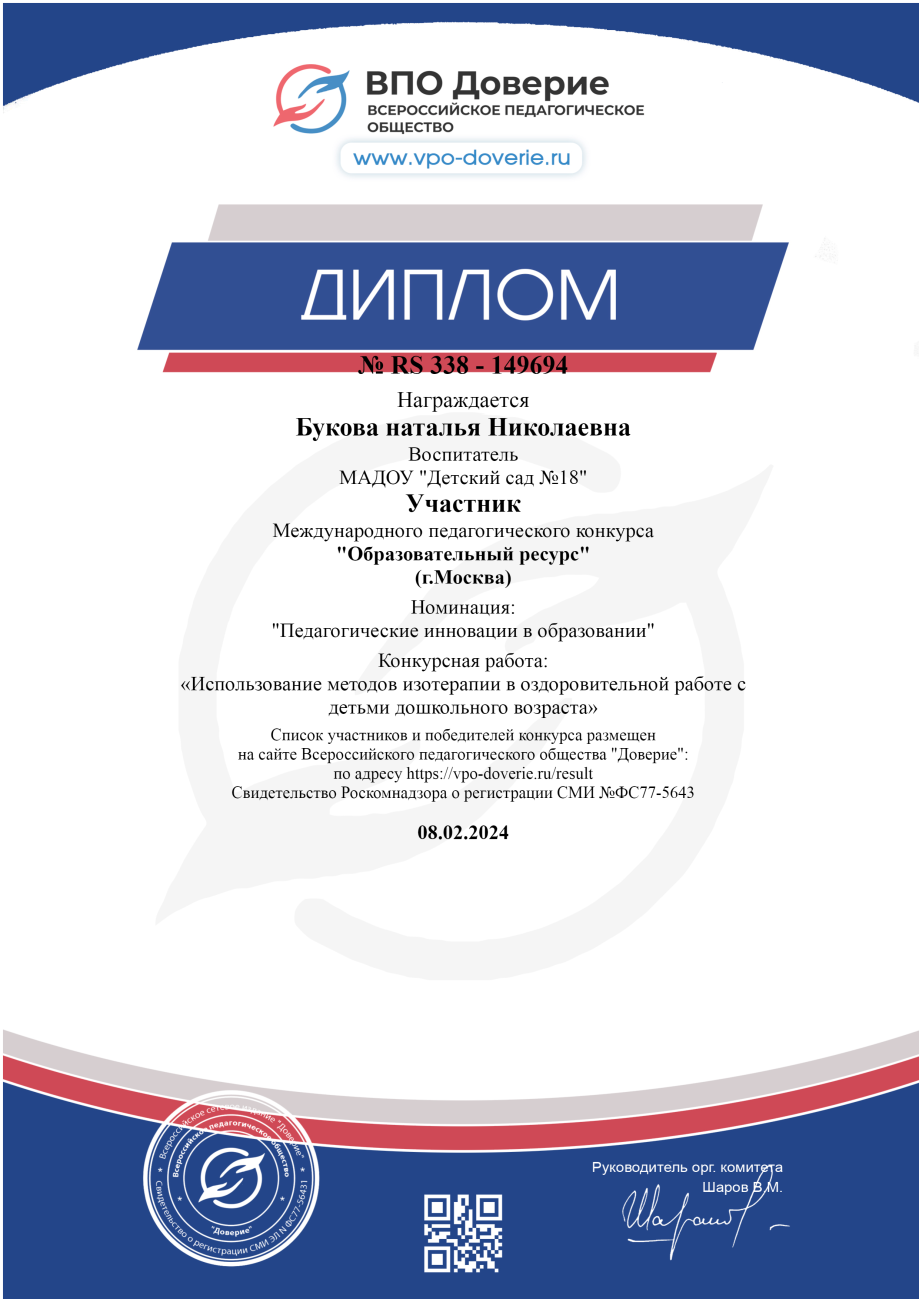 Награды и поощрения